P2-TECH
16 Dec 2015
Dan Spakowicz
Chupp Asthma Project -- Samples
168 single cell RNAseq
96 for sample prep 790 (higher quality)
72 for sample prep 791 (lower quality)

20 bulk-cell RNAseq sample
Cell counts and viabilities

88 new Microarray samples
Percent of reads mapping to the genome and transcriptome
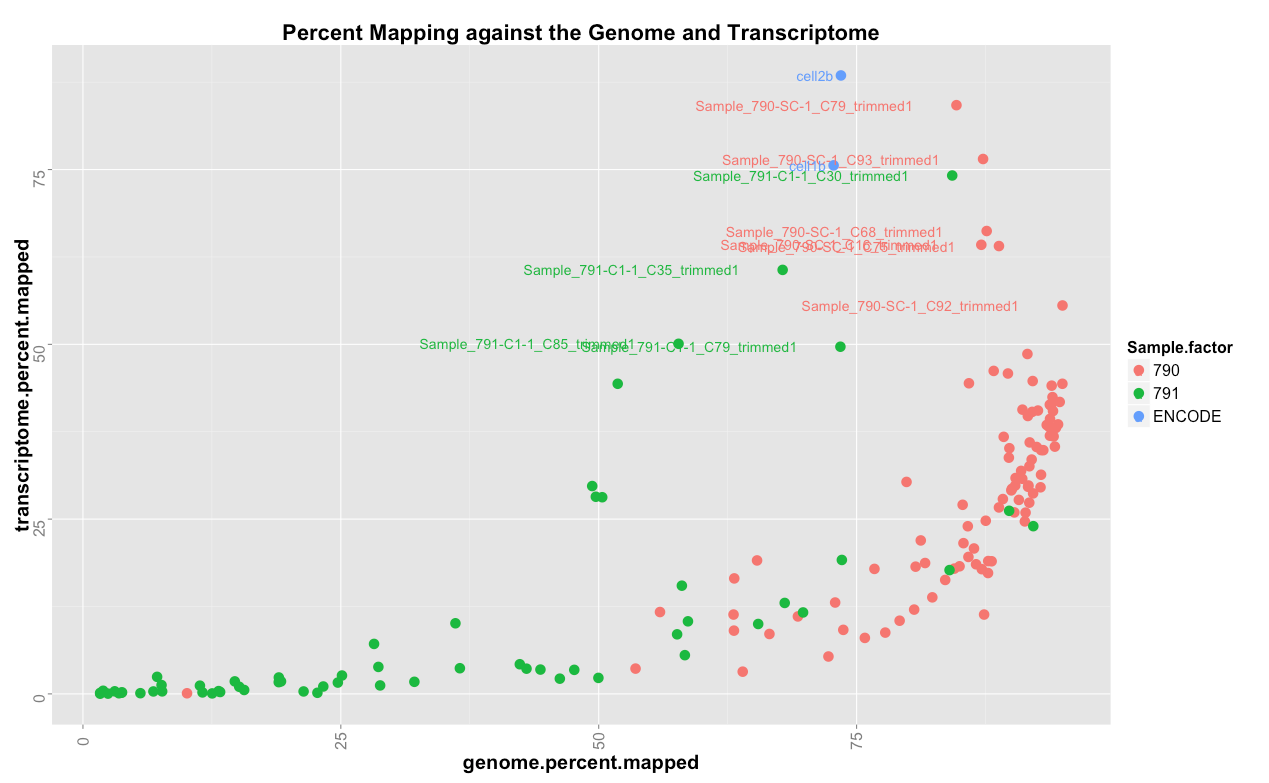 3
[Speaker Notes: check the total number of transcriptome reads]
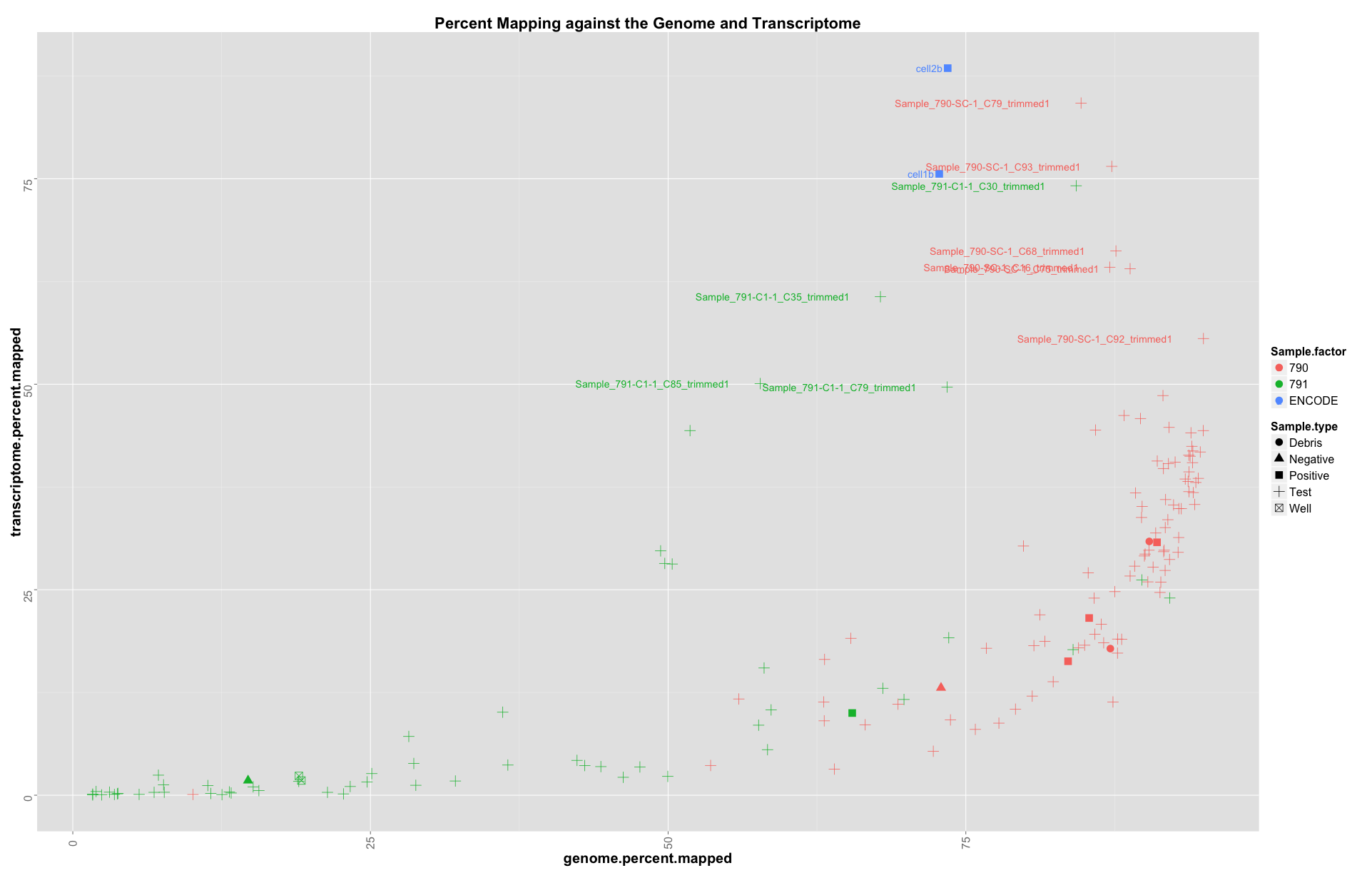 What are the unmapped reads?
Randomly sample and BLAST
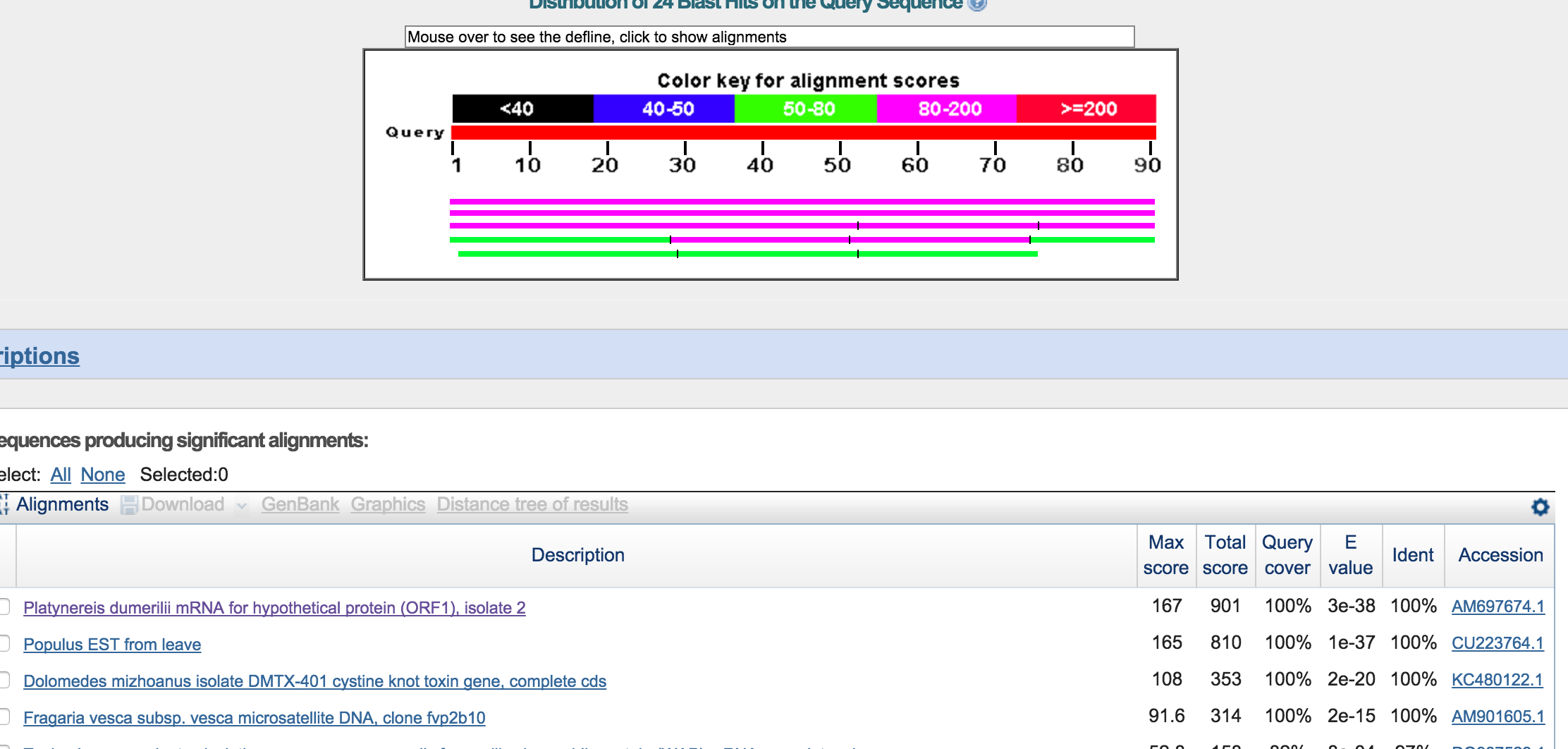 1)
2)
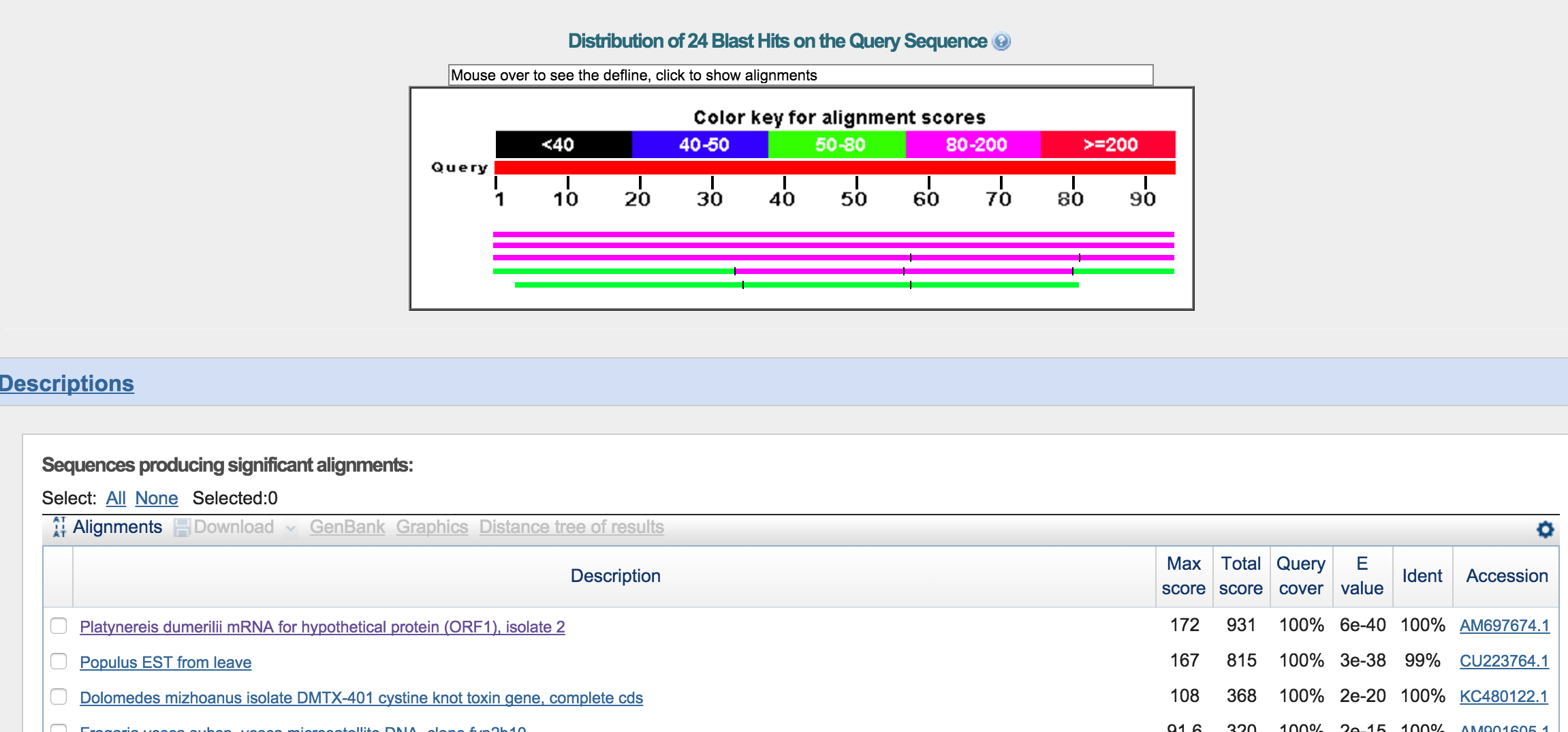 3)
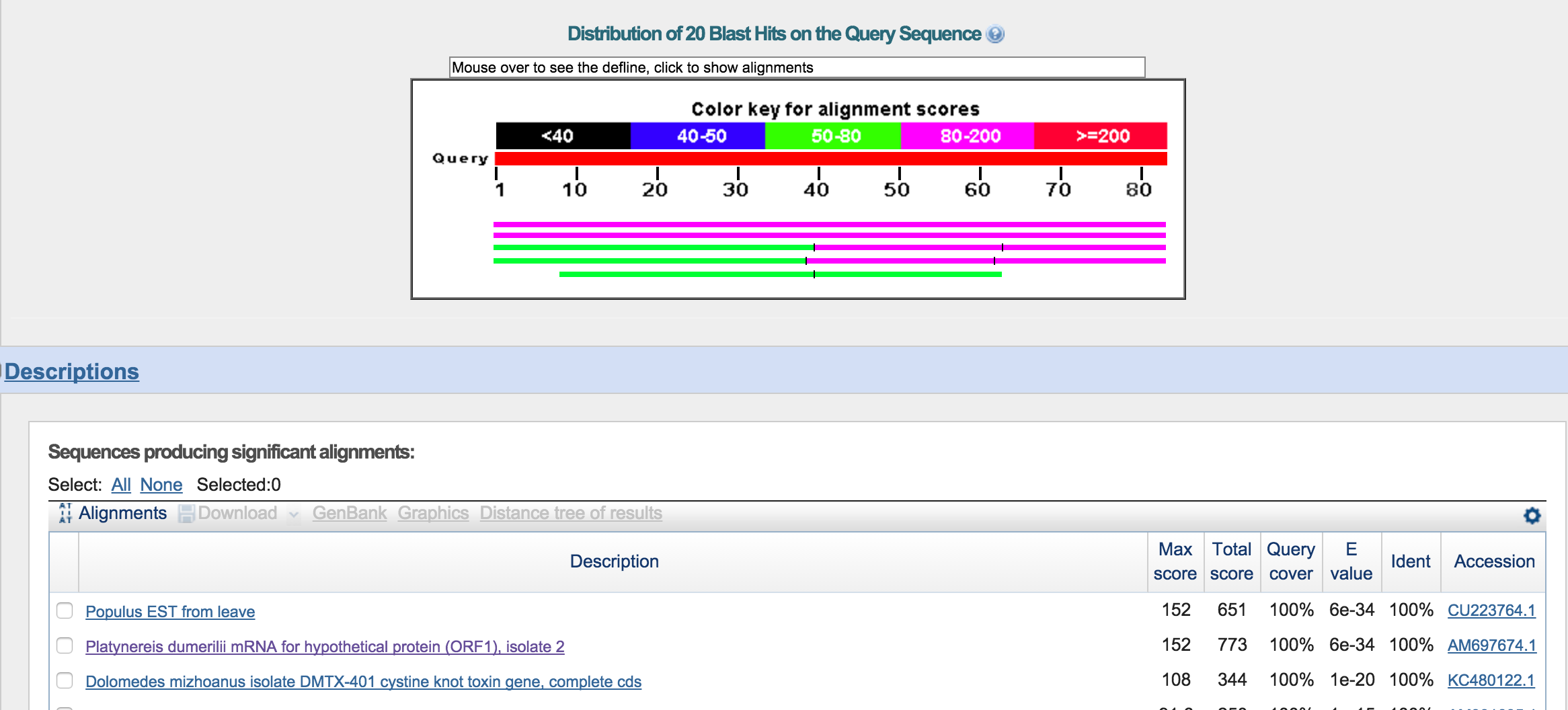 4)
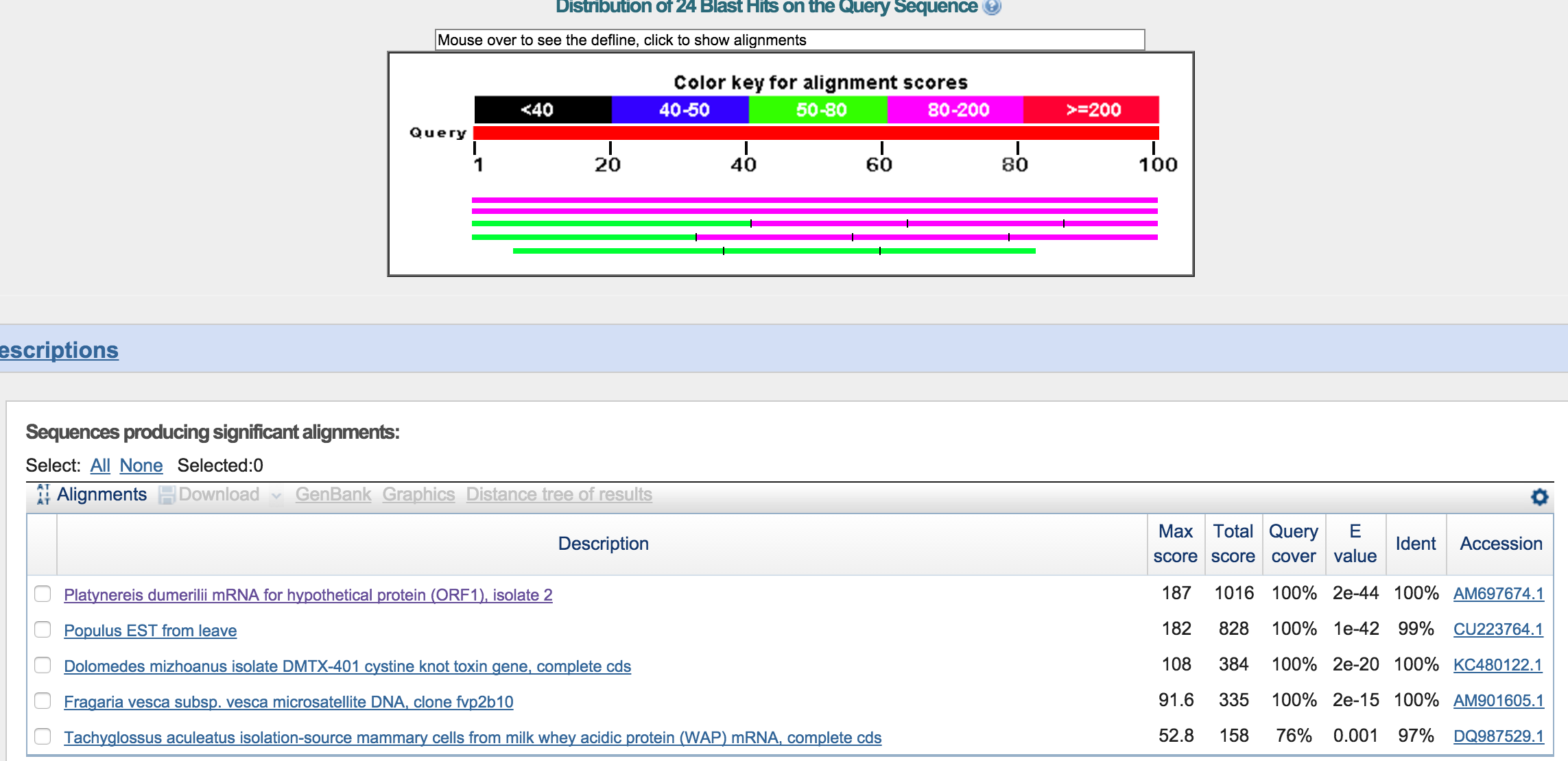 5
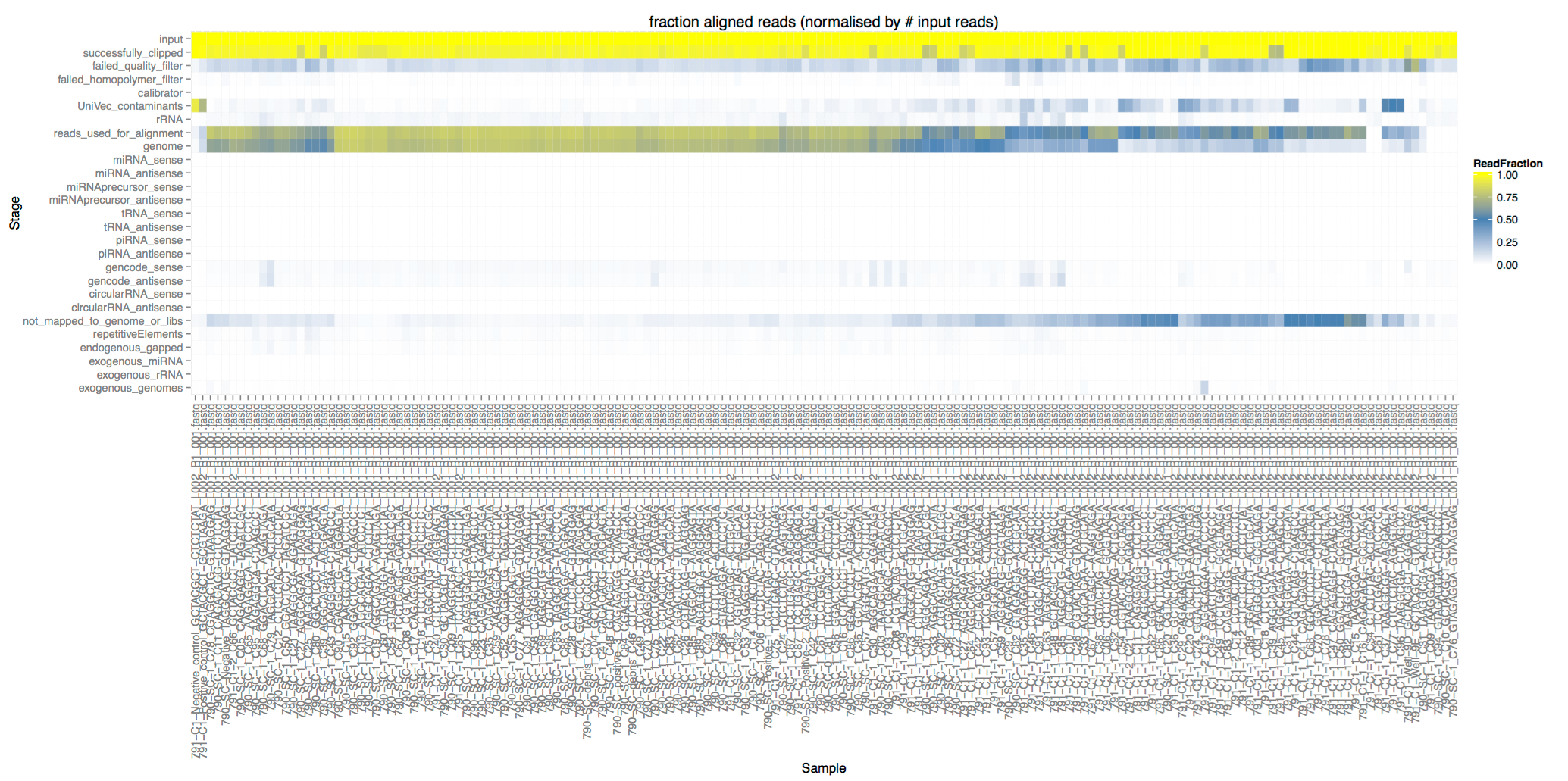 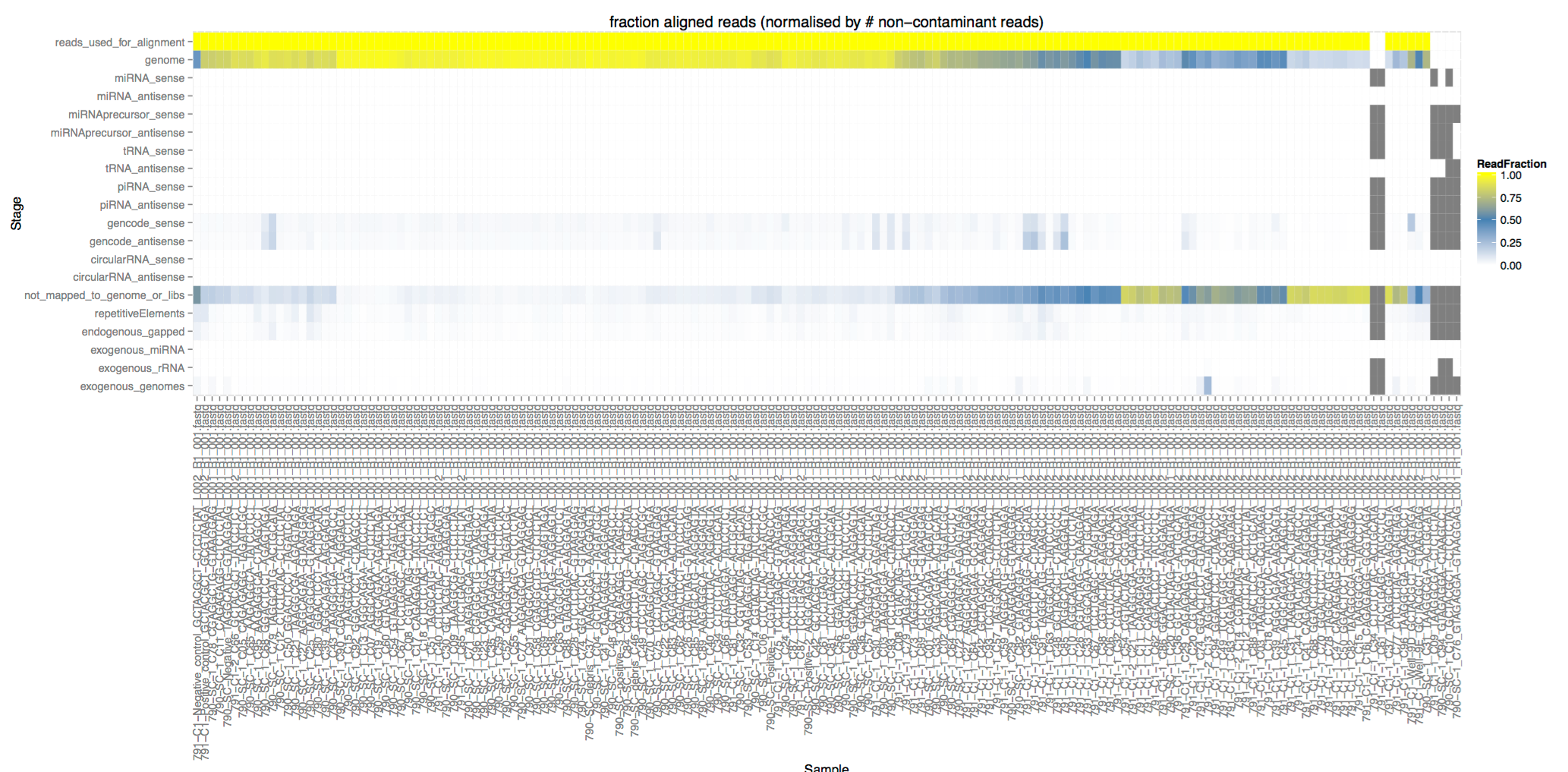 [Speaker Notes: where do the reads that map to the genome go?]
40 most abundant matches
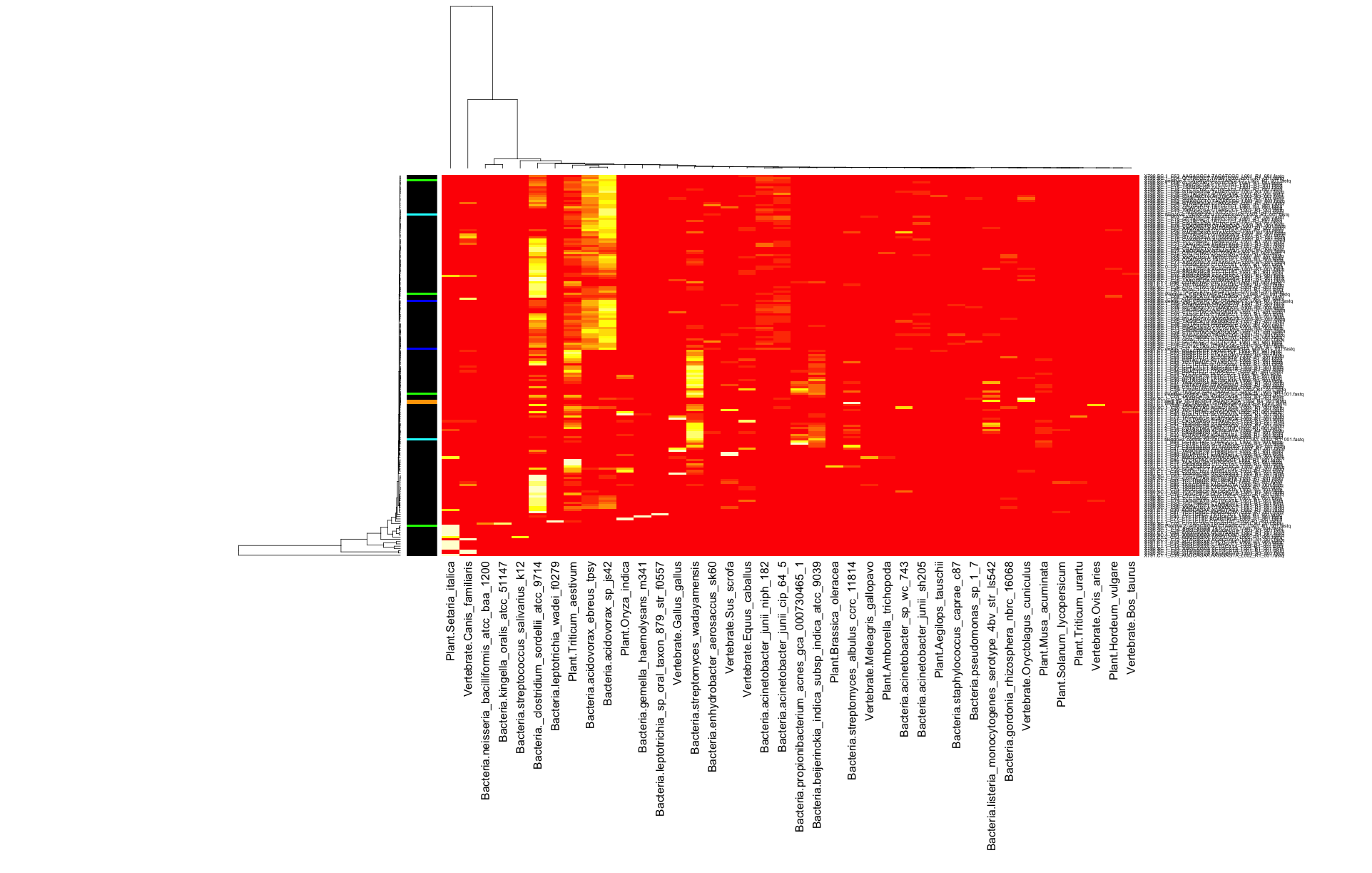 [Speaker Notes: Punctuated by large amounts of one taxon in one sample, 75th percentile]
What are the unmapped reads?
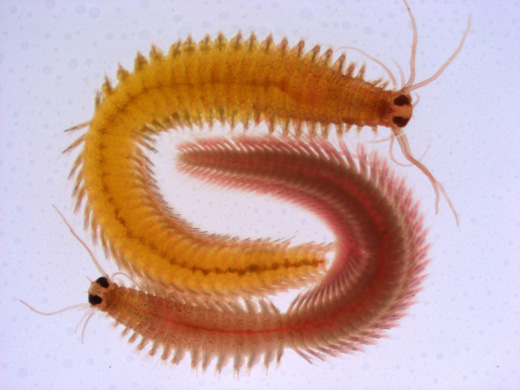 Sample 791-C78
Randomly sample and BLAST
input_to_exogenous_genomes        1264395
exogenous_genomes     		  735
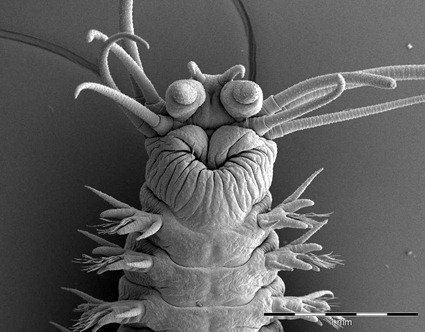 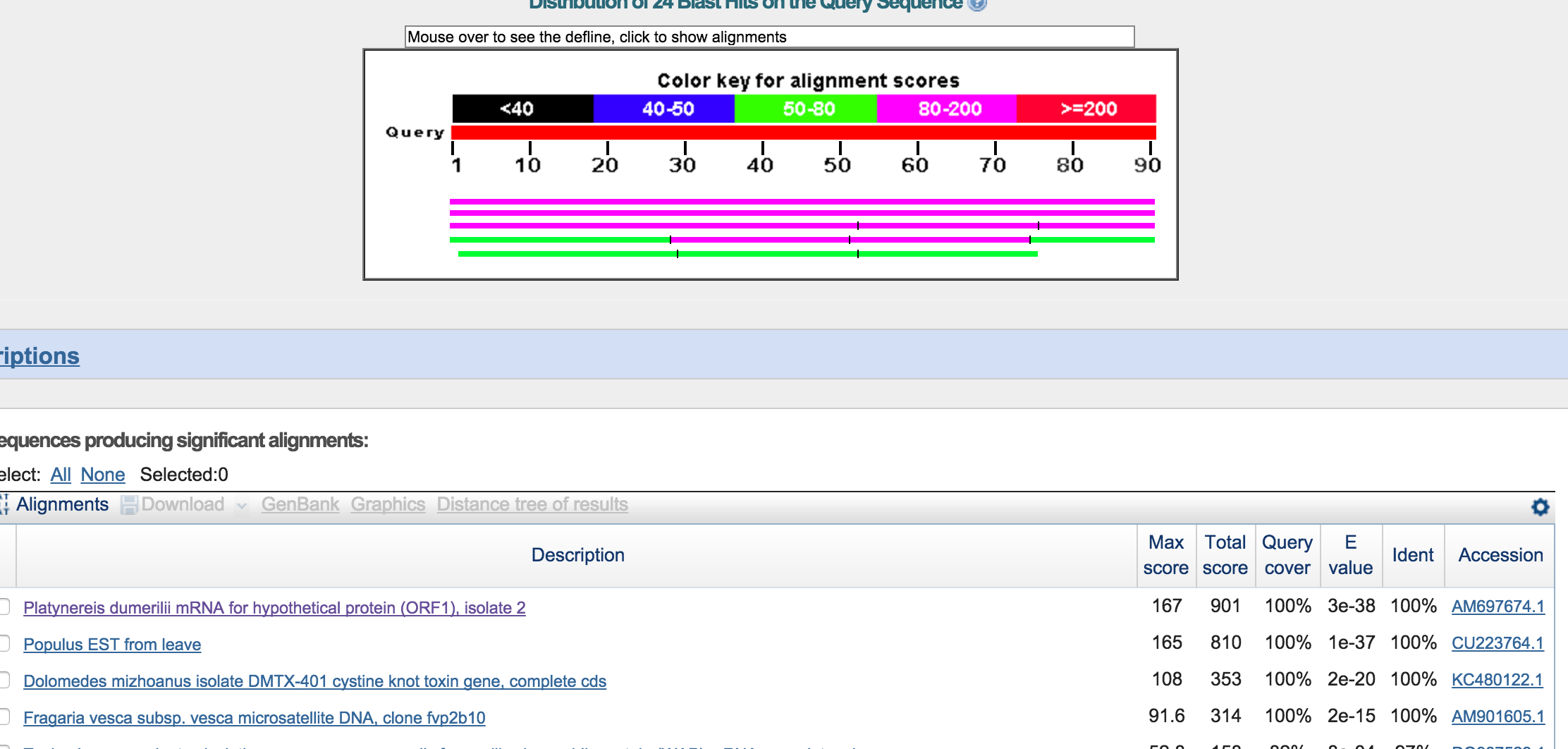 1)
2)
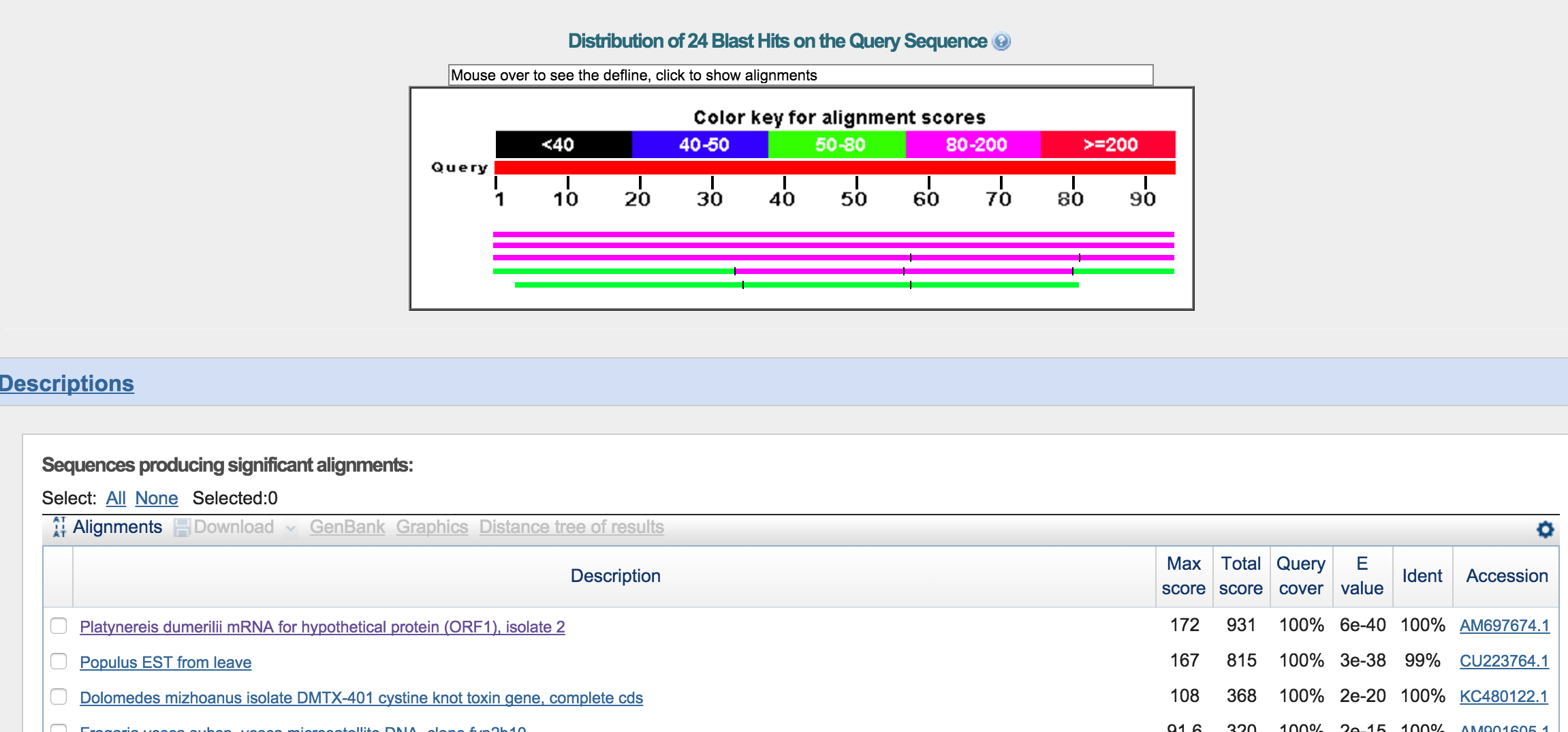 3)
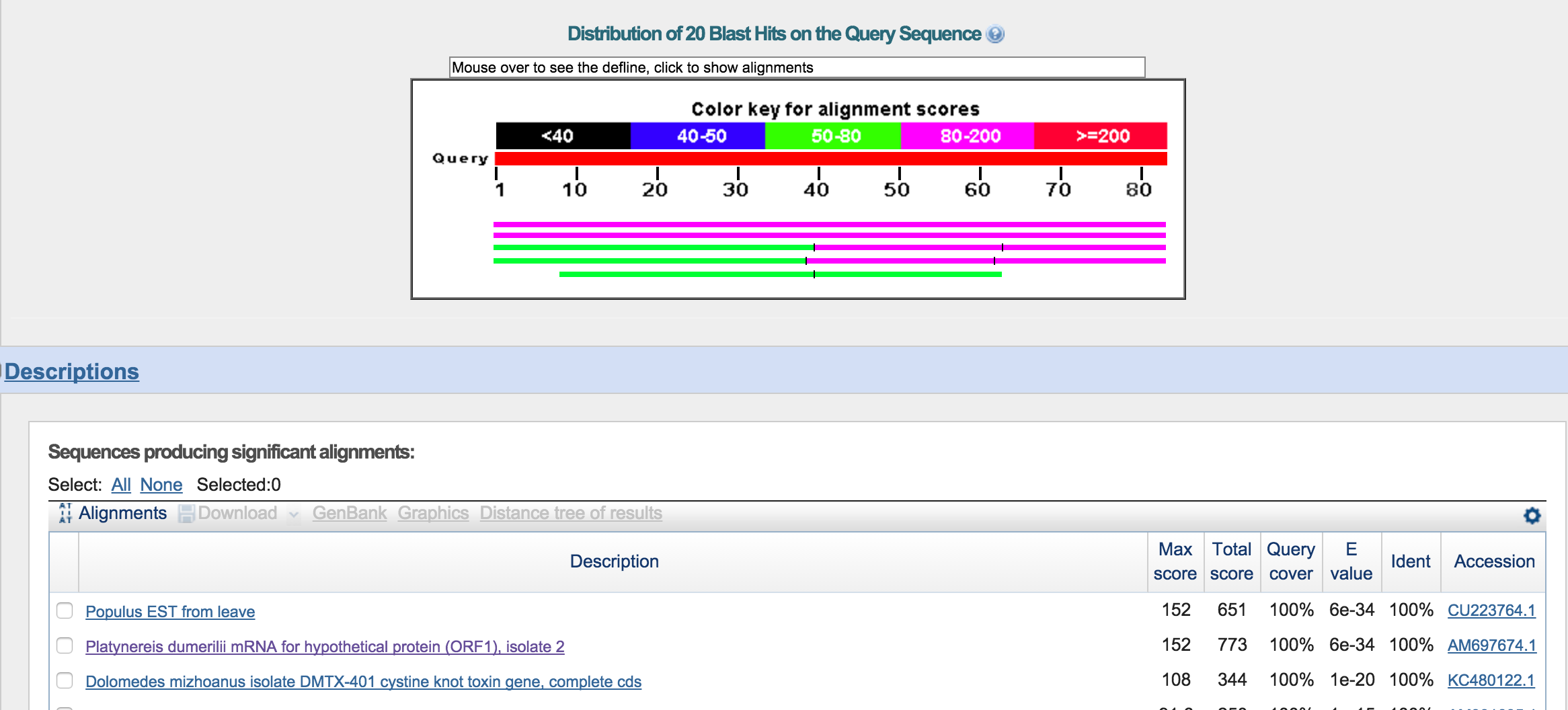 4)
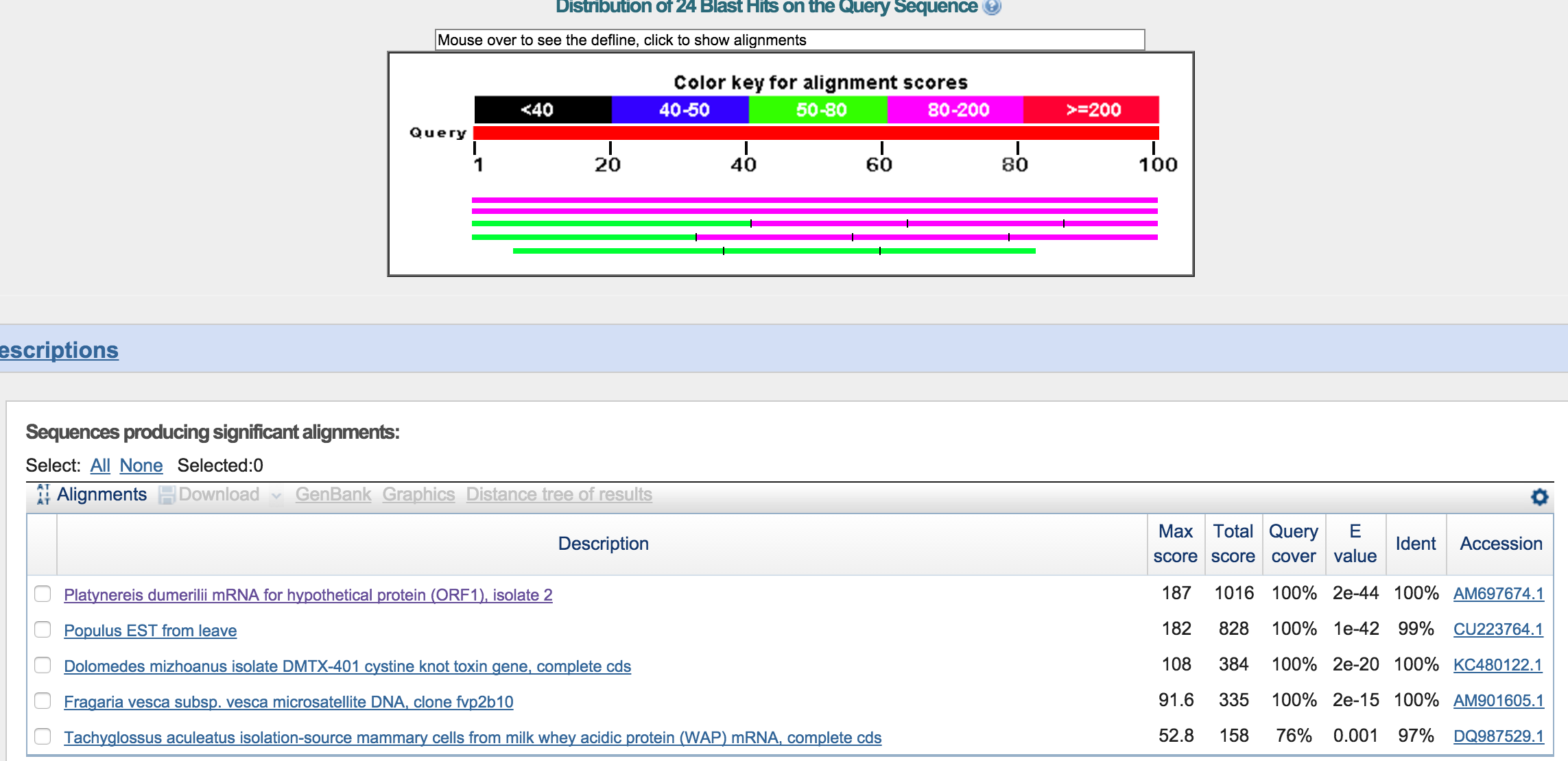 9
[Speaker Notes: metazoans not in the exceRpt pipeline]
Samples with fewer reads are more likely to have a higher fraction that map to exogenous genomes
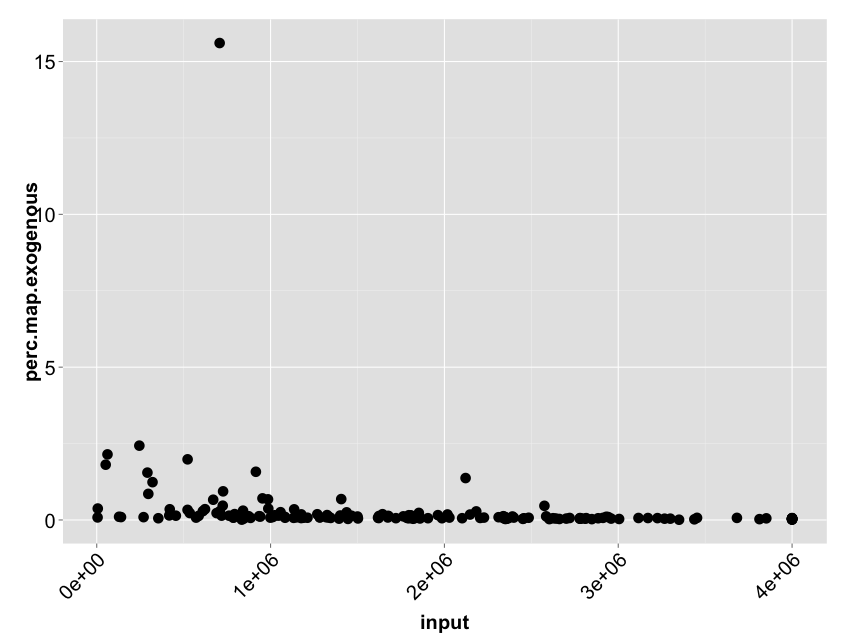 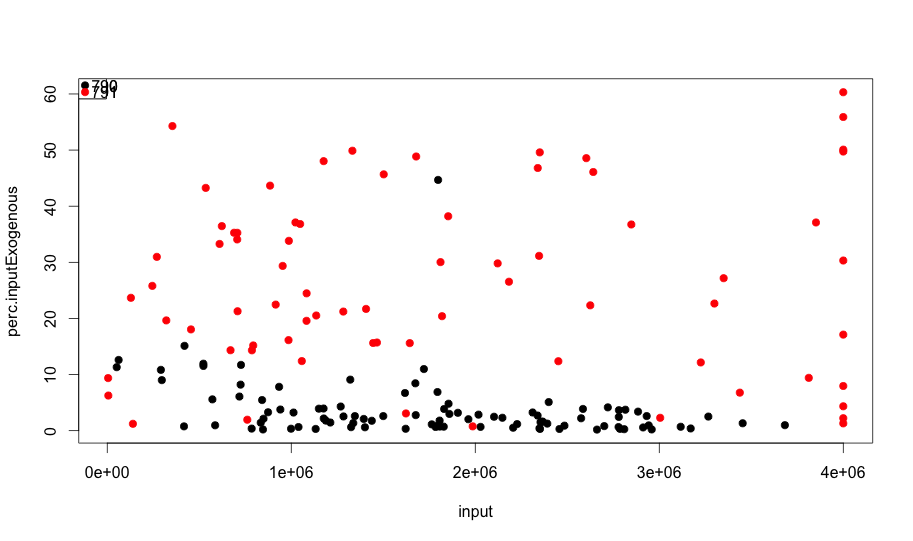 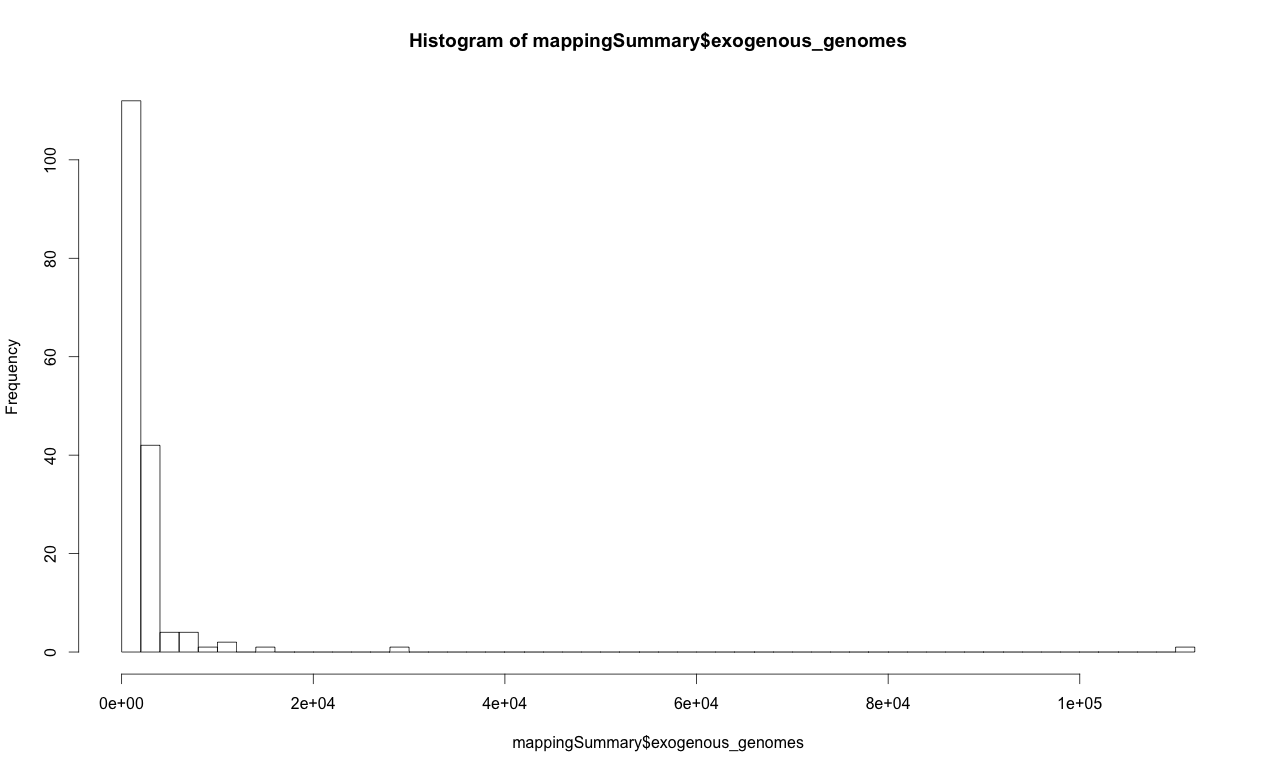